Михаил Афанасьевич Булгаков (1891 – 1940)
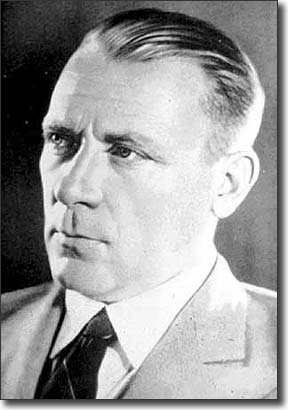 Русский писатель, драматург, 
театральный режиссёр и актёр.

Автор повестей и рассказов, 
фельетонов, пьес, инсценировок, 
киносценариев, оперных либретто.

По профессии – врач.
Биография Михаила Булгакова
Произведения М. Булгакова
«Белая гвардия» 
 «Роковые яйца» 
 «Собачье сердце»
«Мастер и Маргарита» 
«Театральный роман» («Записки покойника»)
«Зойкина квартира» 
«Бег»
«Иван Васильевич»
«Мастер и Маргарита»
Три основные сюжетные линии:
 
Мистическая 
Историческая 
Романтическая
Фантастические элементы романа:
средство сатирического изображения действительности, 
средство разоблачения «бесчисленных уродств» быта, 
средство описания проявлений тоталитарного режима
«Мастер и Маргарита». Цитаты:
Правду говорить легко и приятно.
 Квартирный вопрос только испортил их.
 Свежесть бывает только одна – первая, она же и последняя.
 Никогда ничего не просите! (...) Сами предложат и сами всё дадут.
 Рукописи не горят.
 Что бы делало твоё добро, если бы не существовало зла?
«Собачье сердце»
Повесть - отклик Булгакова на историческую и культурную ситуацию в советской России первой половины 20-х годов. Научный эксперимент, изображенный в повести, – это картина пролетарской революции и её результатов. 
Затрагивает проблемы того времени: 
соотношение эволюции и революции, 
судьба интеллигенции, 
природа новой власти. 
проблема новой и старой нравственности и морали – какая из них человечнее.
«Собачье сердце»Цитаты
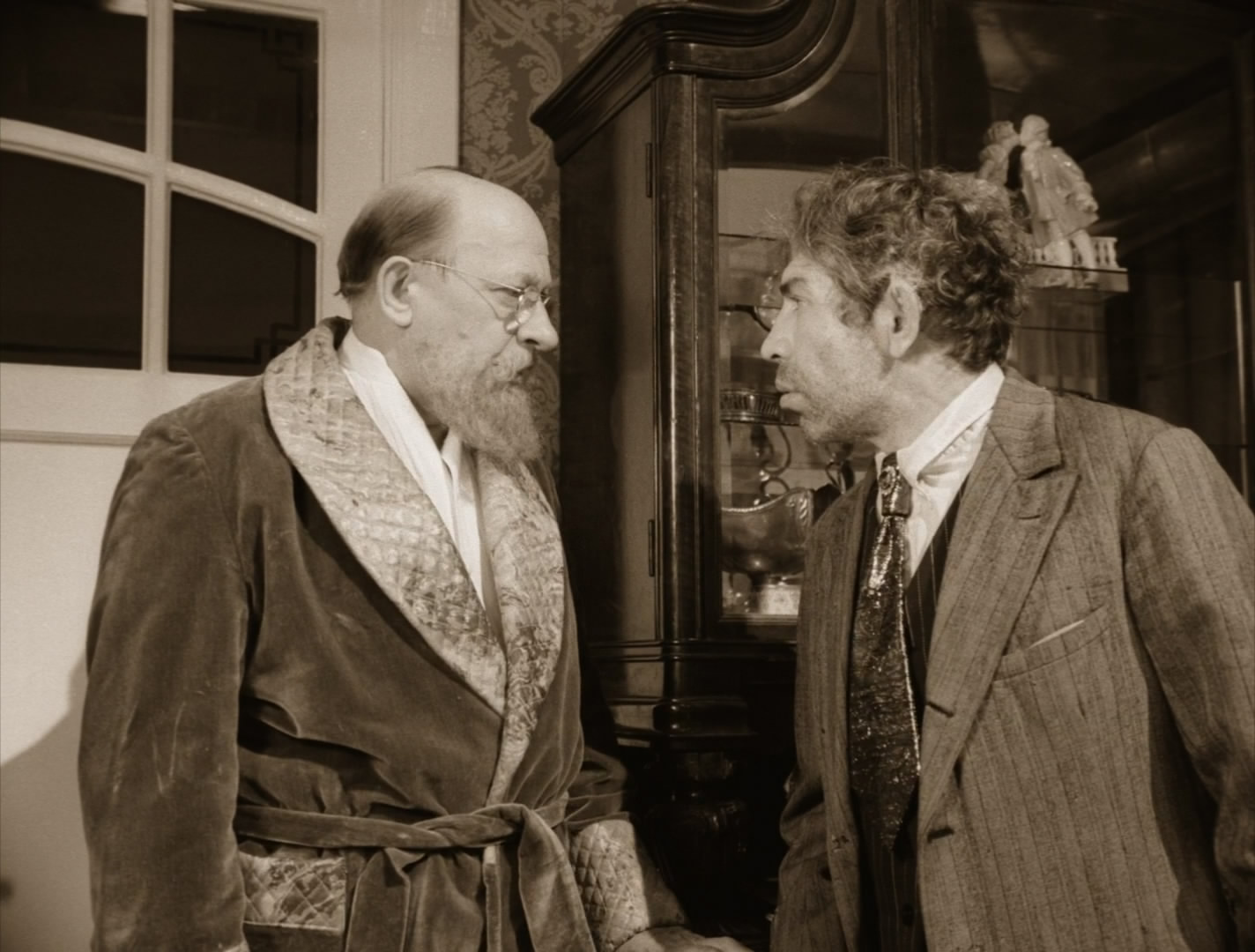